SASSA 2020/21 THIRD QUARTER PERFORMANCE REPORT (October – December 2020)
Presentation to the Portfolio Committee on Social Development
1
Presentation Outline
Purpose 
Context
SASSA’s Programmes’ Performance Synthesis
Detailed Programmes’ Performance
SASSA 2020/21 Budget Expenditure
Recommendations
2
Purpose
The purpose of the presentation is to brief the Portfolio Committee on Social Development on:
SASSA’s 2020/21 third quarter financial and non-financial performance for 2020/21 financial year in line with Agency's  Annual Performance Plan which was revised and re-tabled in July 2020.
3
Contextual Analysis
SASSA’s core business is to provide social assistance to eligible South Africans who are unable to support themselves and their dependents with the goal to alleviate poverty.
During the reporting period, SASSA continued to consistently pay social grants to over 18 million qualifying South Africans. In addition, over 300 000 new  normal social grants applications and 9 million SRD Covid-19 grant applications were processed.
The overall total number of beneficiaries supported through monthly cash transfers during this reporting period is approximately 24 million (41% of SA population). 
During this period, SASSA operations were impacted by a number of variables, largely driven by the Corona Virus (COVID-19) pandemic . The impact was threefold: 
Beneficiaries - Unemployment Rate in the country rose from 30.8%  to 32% in the third quarter of 2020, thus increasing the demand for SASSA services particularly the special Covid-19 SRD grant.(R350)
Business Processes:  – SASSA’s operations are mainly manual and depends on face to face encounter with the clients/applicants, therefore, the number of clients/applicants seen on a daily basis has been affected as we adhere to the health protocols.  Whilst there was an increase in the demand for services, the restricted numbers of people that could be in the buildings and the prohibition of large gatherings affected the manner in which beneficiaries were serviced.  This resulted in the introduction  of automated application processes 
Staff –  There was a need to ensure balance between service delivery & ensuring that staff is protected given the number of staff who passed on during the period.
4
Summary of SASSA’s performance for the 3 Quarters of 2020/21 (Branches - APP)
SASSA achieved 74% of its set targets for the third quarter of the 2020/21 F/Y .
5
5
Targets That Fell Behind Over Nine Month
BENEFITS ADMINISTRATION AND SUPPORT
Grants in payment including Grant-in-Aid - 18 265 487 (98.7%) of the set target of 18 487 706 was achieved.  This was largely due to the lapsing of the TDGs and CDG in December 2020 affecting over 200 000 beneficiaries. In line with the acceptable (5% variation) international standard on projections, this target will be recorded as achieved by end of the financial year.
SRD applications awarded -  124 801 of 204 178 (61%) SRD applications were awarded. The SRD applicants were catered for under the COVID-19 special relief grant. Uptake was expected to increase in the fourth quarter due to  possible disaster, preliminary data depicts an increase to 218 944 (about 87%) awards. 
Eligible applicants in receipt of COVID-19 special relief grant (R350) – Average of 98% of eligible applicants were paid the COVID-19 special relief grant (R350).
Children below the age of 1 in receipt of children’s grants -  563 057 of 580 000 (97%).  This represents 48.28% of the total children’s population in this age group. There were multiple closures of offices and service points due to COVID-19. The processing of applications electronically will contribute towards the achievement of the target. 
New grant applications processed within 10 days - 94.19% of 95% of new grant applications were processed within 10 days. The Agency operated with limited staff due to the impact of COVID-19. preliminary report as at 31 March shows an improved performance to about 99%.
6
Targets That Fell Behind Over Nine Month
Administration
Social assistance debts recovered – only 0.87% of 3% target was achieved, 278 million that was earmarked and submitted for write-off was declined by National Treasury; and the COVID-19 has also had an impact on debtors capacity to honour commitments.
Financial misconduct cases finalized (backlog) -  15% of 55% backlog cases finalised largely due to the 78 irregular expenditure cases amounting to R101 million were submitted to NT for condonement. Feedback from National Treasury still pending on the cases submitted for condonement.
Implementation of organisational Transformation Projects:
Change management and culture survey conducted - Terms of Reference for the Change Management tender was reviewed to include the culture survey.  It was approved by the CEO for advertisement in the 4th quarter.
Audit and review of SASSA ethics management conducted - Service provider could not be appointed because all bidders did not meet the bid requirements.
Business Process Re-engineering – The tender was advertised and evaluated in the 4th quarter.
7
Detailed PROGRAMMES’ PERFORMANCE
8
9
Growth of Social Grants in 2021
10
Implementation Of Covid-19 Relief Measures
11
Implementation Of Covid-19 Relief Measures – Top Up Grants
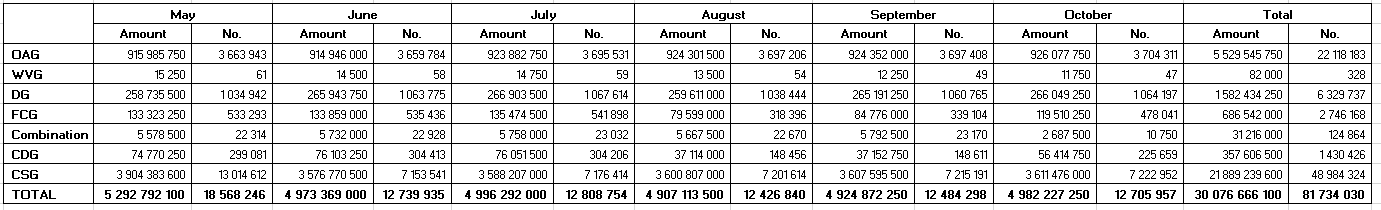 12
Implementation Of Covid-19 Relief Measures – Special Covid-19 SRD Grants
13
Implementation Of Covid-19 Relief Measures – Special Covid-19 SRD Grants
14
Implementation of the Social Assistance Programme
15
Implementation of the Social Relief of Distress Programme
16
17
Social Assistance Payments
NB:  The April 2020, payments are accounted for in the 2019/2020 financial records due to staggering that was introduced in March 2020
17
Social Assistance Payments
18
18
19
Social Assistance Payments
19
Improved Customer Experience
20
Improved organisational efficiency - Automation
2
Improved organisational efficiency - Automation
22
22
Improved organisational efficiency –Governance
Improved organisational efficiency –Governance
24
224
Improved organisational efficiency - Automation
Improved organisational efficiency - Automation
26
3RD QUARTER EXPENDITURE REPORT
27
Economic Classification Of Expenditure
Overall expenditure reached 69%, which is 6% below the expected level of spending. SASSA’s baseline was reduced by R230 million during the 2020/21 budget adjustment  resulting in adjusted expenditure from 69% to 71%.
28
Expenditure on key accounts within goods and services
29
Expenditure per location
30
Commentary On Expenditure
Compensation Of Employees
Expenditure on compensation of employees is 8% below the expected level of spending due to the vacant funded posts which are not filled. The reported expenditure excludes the cost of living adjustments (salary increases) for levels 1-12 which have not yet been implemented. Average spending for the reporting period was R 267,573,218 as depicted in the chart below.
31
Commentary On Expenditure
GOODS AND SERVICES
Overall spending on goods and services was 9% below the expected level of spending. The items discussed hereunder are the main contributors to the underspending.
Cash handling fees: The current trend shows that approximately 90% of the clients who access their grants through the SASSA / SAPO card do so using the National Payment System network, while 6% use the Post Office infrastructure and 4% still access their money at the remaining cash pay points.  The NPS is a cheaper payment method. This scenario would lead to a saving but however the additional charges for the Special COVID-19 SRD grant will result in a possible over expenditure on this item. Final reconciliations are still outstanding for both Special SRD and Social Assistance benefits. 
Bank charges: The budget on this item caters for normal bank charges by commercial banks which has an allocation of R5.7 million and expenditure amounting R4.9 million, charges related to the disbursement of grant monies with an allocation of R327.9 million and expenditure of R174.2 million, and for the payment of the Special COVID-19 SRD grant with an allocation of R89.8 million and expenditure of R25.6 million. Some funds will be reduced on the allocation for the payment of grants to give effect to the National Treasury’s budget adjustment of R229.6 million.  The mobile payments were not rolled out as initially envisaged  due to risk involved 
Advertising and marketing: Expenditure reached 52%. The budget on this item was increased by an amount of R6 million which was reprioritised from other items to cater for the communication costs related to the implementation of the Special COVID-19 SRD grant. The expenditure had not yet been significant during the reporting period thus contributing to the underspending.  A service provider was appointed to augment the marketing and communication services
32
Commentary On Expenditure
Communication: The underspending on this item is on the allocation made towards the USSD costs which were expected to be incurred when qualifying citizens apply for the Special COVID-19 SRD grants. The costs came lower than anticipated. There is also an allocation of R14.9 million for television and radio which forms part of the communication related to the Special COVID-19 SRD grant. Expenditure recorded during the reporting period on this allocation amounts to only R640 thousand and a commitment of only R123 375.
Consultants: The allocation for fraud investigations amounts to R49.8 million of which R37.6 million is on this account. The reported expenditure of R13,2 million is towards the SIU. Other internal activities were impacted upon by the COVID-19 pandemic. However, certain amounts were allocated to the regions for work to be done pertaining to fraud investigations. It is expected that there will be expenditure in the latter part of the financial year although a saving is expected on this allocation as a result of the impact of the COVID-19 as investigations involves travel.
Outsourced services:  Although still low expenditure on medical assessments increased in comparison to the other reporting periods as it now reached 30%. The underspending is due to the current pandemic which affected the assessments. The budget for medical assessments was adjusted downward by 20% in order for the funds to be reprioritized towards funding the administration costs of the Special COVID-19 SRD grant. Regions made further adjustments to cater for the procurement of PPE.  A special project will be undertaken during the 4th quarter to addressed the lapsed TDGs and CDGs (approximately 2000 00)
33
Commentary on expenditure
Fleet: Expenditure on this item has been affected by the regulations on COVID-19 and thus low for the reporting period as it reached 54%. 
Leases: The underspending on this item is due to the budget allocated for leases in progress that have not been occupied.
Property payments: At the time of budget allocation some of the region’s contracts had expired while some were due to expire in 2020. Therefore, the allocation for the  regions whose contracts had expired or were due to expire in 2020 was increased by 7% over the 2019/20 financial year. The increase was aimed at accommodating the possible increases when new contracts are awarded during the course of the 2020/21 financial year and to also cater for the month-month extensions before the new contracts are awarded. The SCM process is still underway and new contracts still to be concluded and thus the underspending.
Travel: The underspending on this item is due to the national lockdown restrictions. The underspending is mainly on accommodation and air travel. However, there has been an increased and significant spending on the kilometres travelled item indicating that more travel is by own motor vehicles and thus more claims by officials.
Training and development: The expenditure on training has also been affected by lockdown. An amount of R3.8 million has been spent from a total of R20.3 million, which is only 9% spending.
34
Recommendations
It is recommended that the Portfolio Committee on Social Development notes and support; 
SASSA’s 2020/21 Third quarterly report on the financial and non-financial performance for 2020/21 financial year in line with Agency's  revised Annual Performance Plan.
35
Thank You
36